LEZIONE DEL 08/04/2020

PRIMA PARTE
Lagrangiana del corpo rigidoParagrafo 7.8
Le equazioni di Lagrange sono utilizzabili per qualunque sistema meccanico, quali che siano i vincoli, purché olonomi. In particolare, abbiamo visto che il vincolo di rigidità è un vincolo liscio, per cui le forze vincolari che lo mantengono non compaiono nelle equazioni di Lagrange.

In questa lezione illustreremo come si scrive la funzione di Lagrange e le equazioni di Lagrange per un corpo rigido che:

• sia soggetto alla forza peso;

• sia soggetto ad K forze Fr , r = 1, ..., K, applicate nei punti Pr , r = 1, ..., K, del corpo;
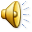 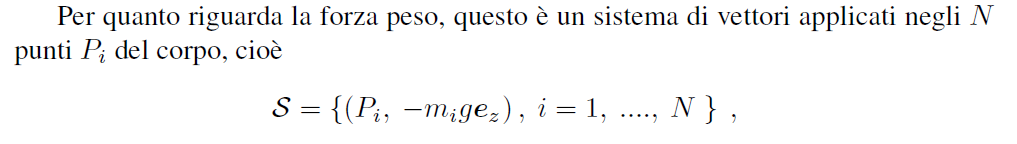 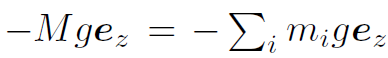 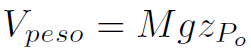 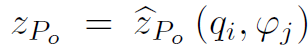 Si denota con qi, le coordinate, rispetto al SdR fisso, del centro del SdR solidale, e con φj , gli angoli che descrivono la rotazione. Ovviamente se il corpo è libero i = 1, 2, 3 e j = 1, 2, 3, ed il numero di gradi di libertà è 6, mentre se il corpo è soggetto a vincoli allora il numero di gradi di libertà sarà imax + jmax, dove
0 ≤ imax ≤ 3, e 0 ≤ jmax ≤ 3.
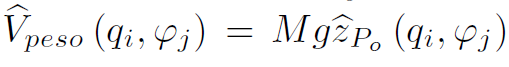 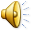 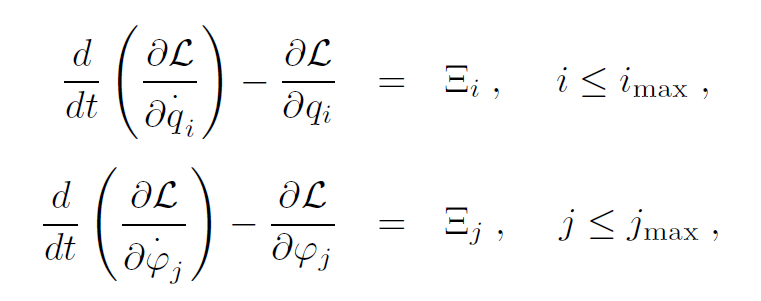 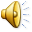 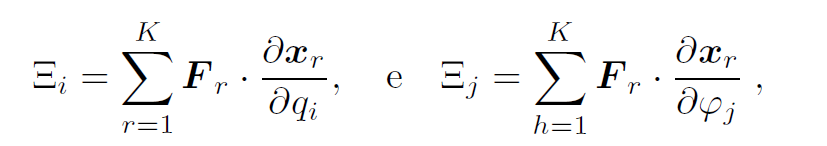 xr denota il vettore posizione, cioè xr = (Pr − O), essendo Pr il punto dove è applicata la forza Fr
Se  le forze applicate nei K punti del corpo sono conservative (per esempio sono forze generate da molle) allora sono derivabili da un’energia potenziale 
V (x1, ..., xK), per cui
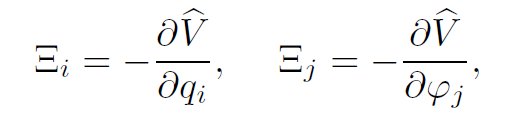 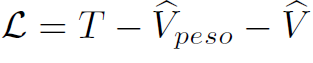 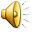